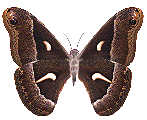 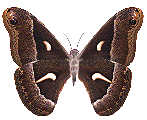 lĩnh vực phát triển nhận thức

ĐỀ TÀI:DẠY TRẺ SO SÁNH CHIỀU CAO CỦA 2 ĐỐI TƯỢNG
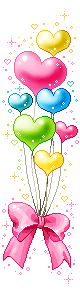 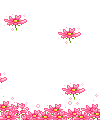 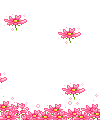 HOẠT ĐỘNG 1: GÂY HỨNG THÚ
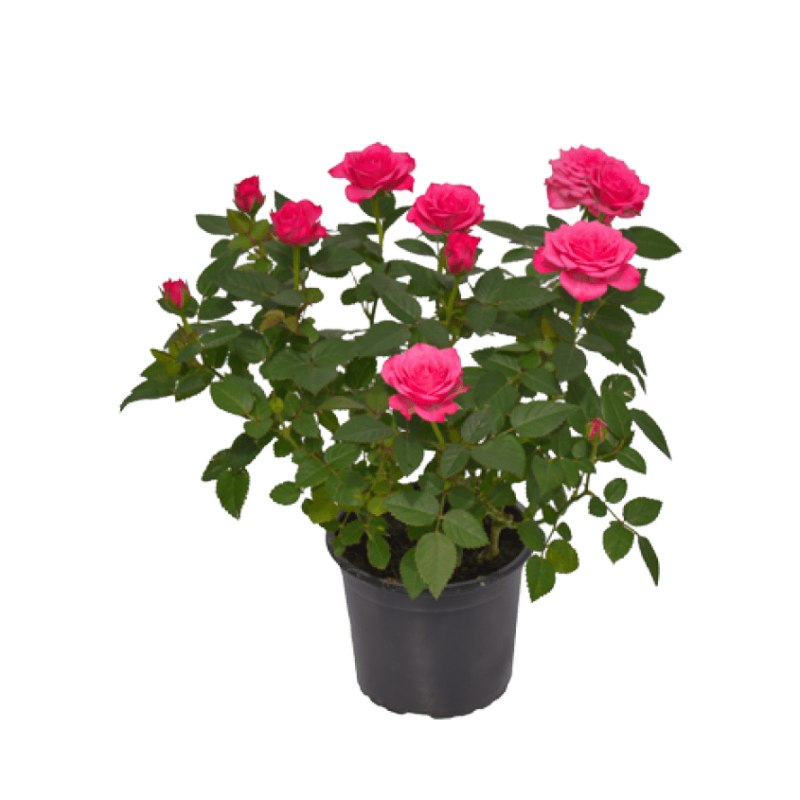 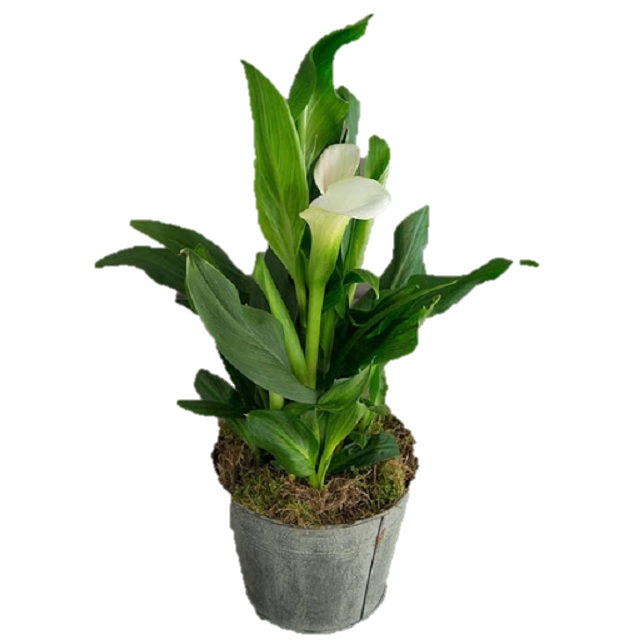 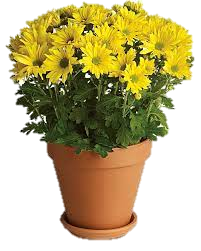 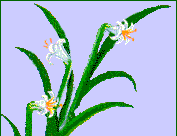 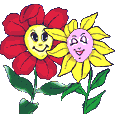 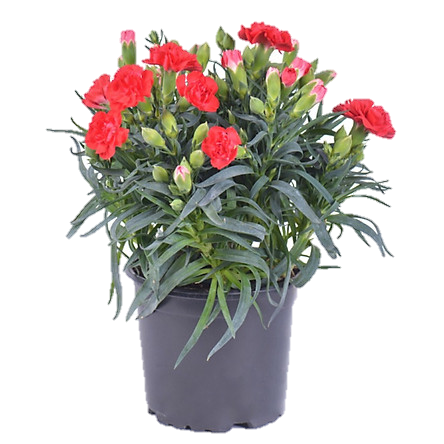 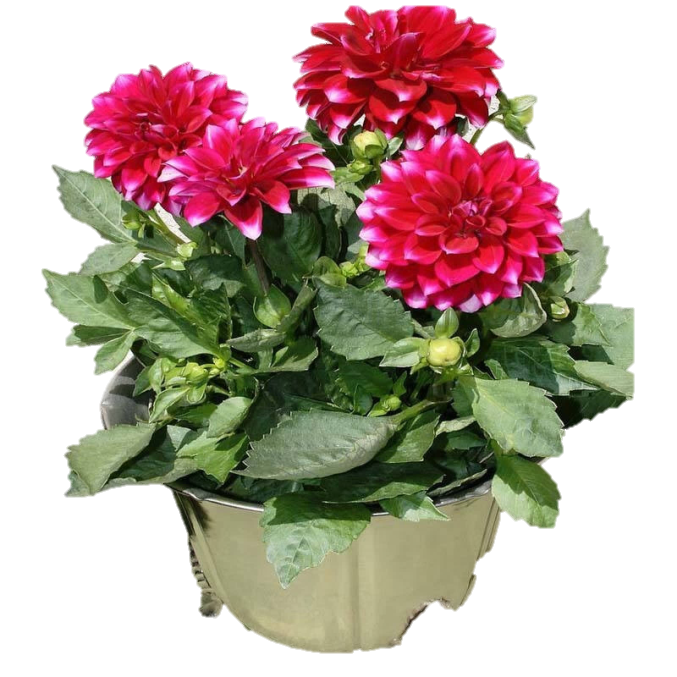 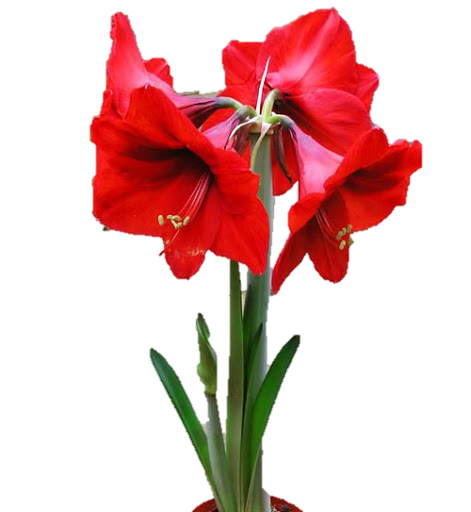 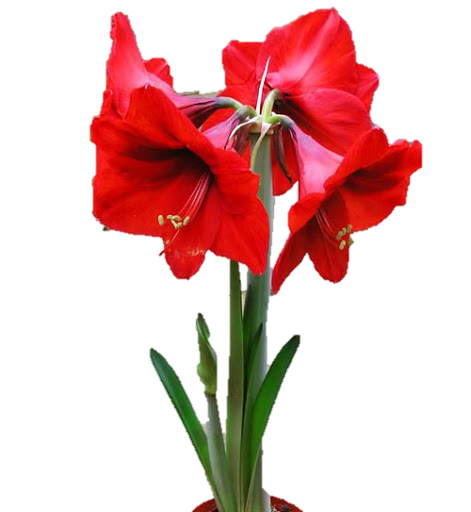 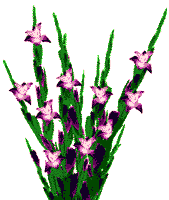 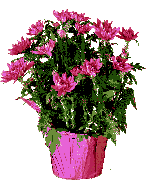 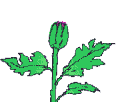 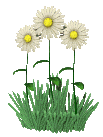 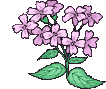 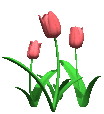 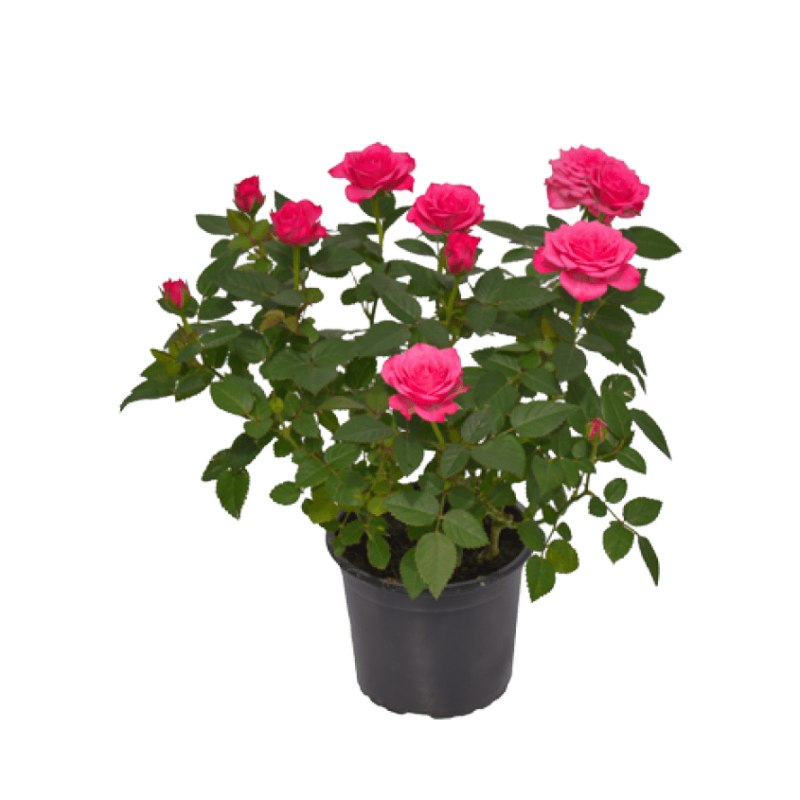 Hoa cúc
Hoa hồng
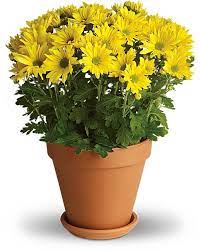 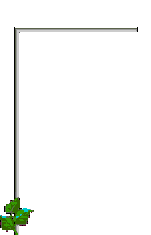 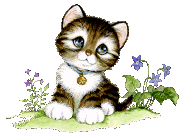 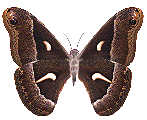 HOẠT ĐỘNG 2: Ôn nhận biết 
sự giống nhau và khác nhau
 rõ nét về chiều cao của 2 đối tượng
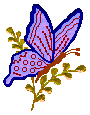 HOẠT ĐỘNG 3:Dạy trẻ so sánh về 
chiều cao của 2 đối tượng.
Không có phần thừa ra
Phần thừa ra
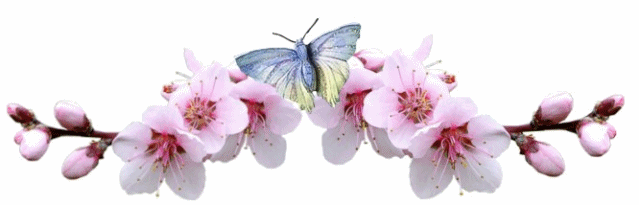 So sánh chiều cao theo từng cặp đồ dùng trong lớp
So sánh chiều cao theo từng cặp các bạn trong lớp
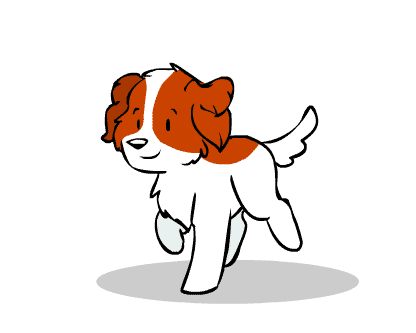 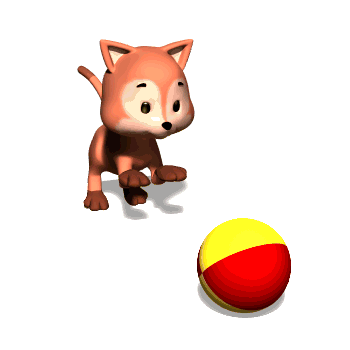 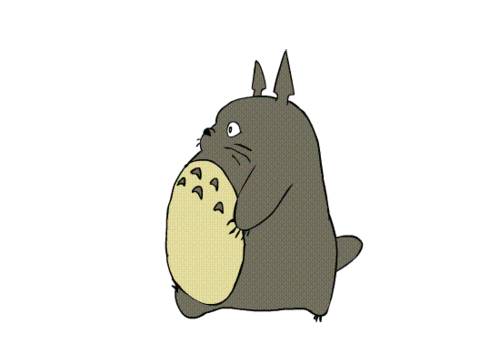 HOẠT ĐỘNG 4: Luyện tập
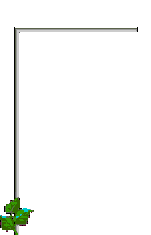 Trò chơi 1: Đội nào giỏi hơn
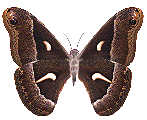 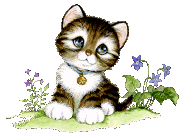 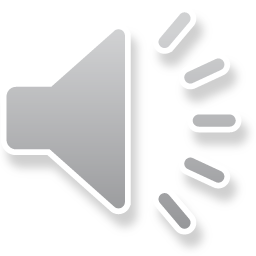 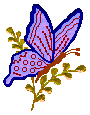 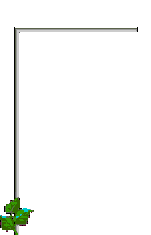 Trò chơi 2: Trải nghiệm ‘cắm hoa’
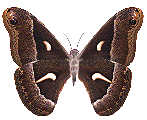 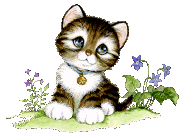 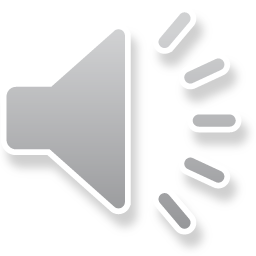 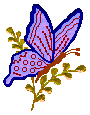 HOẠT ĐỘNG 5: Kết thúc
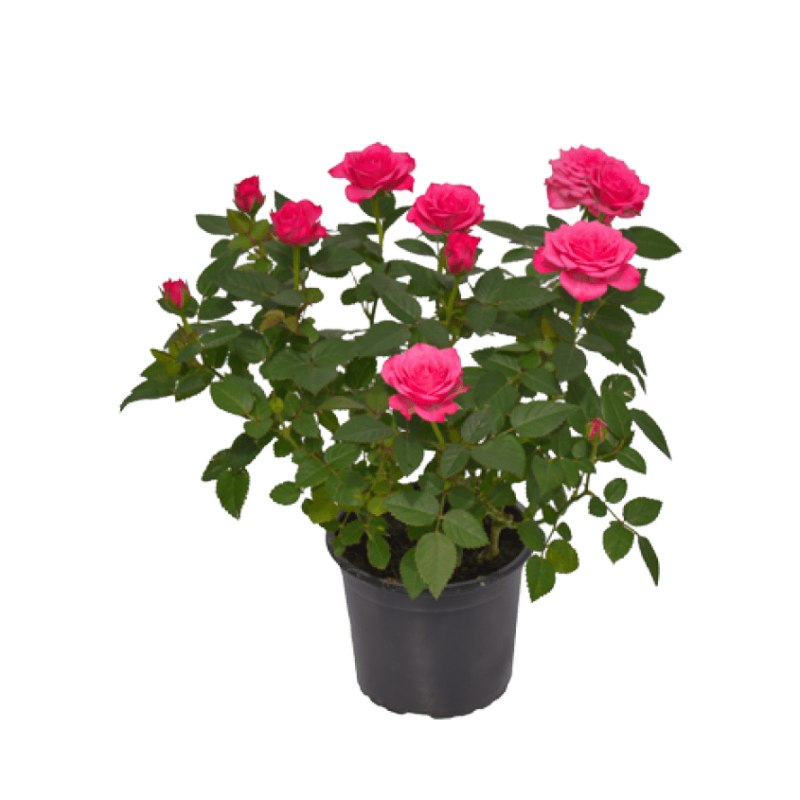 Hoa cúc
Hoa hồng
Phần thừa ra
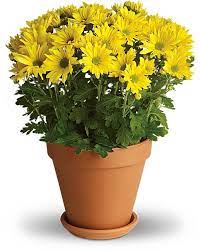 CẢM ƠN CÁC BÉ VÀ CÁC CÔ!
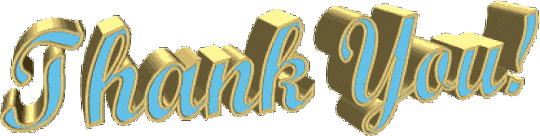